Pitanja autorskog prava u politikama otvorene znanosti hrvatskih znanstvenih ustanova
Iva Melinščak Zlodi
(imelinsc@ffzg.hr)
Sveučilište u Zagrebu Filozofski fakultet
Nacionalna koordinatorica Programa Knowledge Rights 21
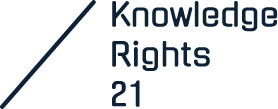 Program „Knowledge Rights 2”
“works to bring about changes in legislation and practice across Europe that will strengthen the right of all to access and apply knowledge for the benefit of research, science and society at large”
Financiranje: Arcadia Foundation  
Provode: IFLA, LIBER i SPARC Europe
Među ostalim pitanjima pravnim pitanjima vezanim uz otvorenu znanost, fokusira se na:
Zadržavanje autorskog prava” (rights retention) (SPARC Europe)
Pravo sekundarne objave (secondary publishing rights) (LIBER)
Mreža nacionalnih koordinatora
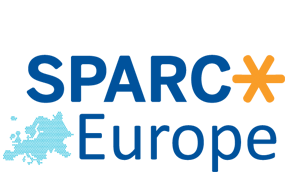 KR21 projekt „Retain”
Definicija politike „zadržavanja autorskog prava”:
An institutional RR policy is an expressed position setting out the practice of retaining sufficient rights for academic works produced by an institutions’ researchers to make the work openly accessible and reusable immediately.
Varijacije:
obaveza/preporuka
Pravna osnova
Opt-in/opt-out
Autori i djela na koja se odnosi
Verzije radova i licencije
Postupak usvajanja
implementacija
Što utječe na donošenje i formuliranje politika?
Tko ima autorsko pravo i pravo iskorištavanja znanstvenih djela?
Postojanje „prava sekundarne objave” u zakonu
Nacionalne politike otvorene znanosti
Zahtjevi nacionalnih i međunarodnih zaklada
Nacionalna „kultura” objavljivanja 
„Read & Publish” ugovori
Nacionalni izdavači
Infrastruktura repozitorija i kultura samo-arhiviranja
Situacija u Hrvatskoj
Međunarodni politički okvir
UNESCO Recommendation on Open Science (2021.) 
Open scientific knowledge refers to open access to scientific publications (...) that are available in the public domain or under copyright and licensed under an open licence that allows access, re-use, repurpose, adaptation and distribution (...). Any transfer or licensing of copyrights to third parties should not restrict the public’s right to immediate open access to a scientific publication.
European Research Area policy agenda (2022.) 
Priority area 2: Propose an EU Copyright and Data Legislative and Regulatory Framework Fit for Research: (...) the Commission will (...) look at specific initiatives to enable open access to scientific publications, including the amendments introduced by several Member States into their national copyright legislation enacting a secondary publishing right for publicly-funded scientific publications and non-legislative initiatives.
Hrvatski regulatorni okvir
Zakon o autorskom pravu i srodnim pravima (2021.):
Čl. 110. Autorska prava na autorskim djelima koja stvore znanstvenici (...) pripadaju njihovim autorima, bez ograničenja, ako ugovorom o radu, drugim aktom kojim se uređuje radni odnos, kolektivnim ugovorom ili drugim ugovorom s autorom nije drukčije određeno. Visoka učilišta i znanstvene organizacije mogu donositi pravila o upravljanju autorskim djelima (...).
Zahtjevi HRZZ
Zahtjevi AZVO
Programski ugovori?
Nacionalni kriteriji za napredovanja?
Hrvatski politički okvir
Prijedlog Hrvatskog plana za otvorenu znanost (2023.):
Sve publikacije nastale u potpunosti ili djelomično financiranjem javnim sredstvima, (...) dostupni su u otvorenom pristupu. (...) Uvjeti korištenja definirani su Creative Commons ili nekom drugom otvorenom licencijom (preporučljivo CC-BY), dok su metapodatkovni zapisi dostupni pod CC0 licencijom. Autori publikacija zadržavaju za sebe i za svoju ustanovu prava diseminacije završne verzije rukopisa i/ili završne objavljene verzije rada kroz institucijski ili neki drugi repozitorij u otvorenom pristupu bez vremenske odgode.
+ politike pojedinih ustanova
Motivacija za donošenje politika?
Udio OA publikacija - Web of Science CC, 2024.g.: svi radovi & radovi u časopisima “velikih 5” izdavača*
—----------------------------------------- Sveučilište u Zagrebu: 68% & 43%
Sveučilište u Ljubljani: 77% & 76%
Sveučilište u Tromsøu: 82% & 83%
Sveučilište u Edinburghu: 76% & 74%
Sveučilište u Utrechtu: 80% & 80%
* Elsevier, SN, T&F, Wiley, Sage
premali udio HR publikacija u otvorenom pristupu
posebno među časopisima visokog odjeka ali i među drugim vrstama publikacija poput knjiga i zbornika
ustanove zasad nemaju alata da povećaju udio otvorenog pristupa, osim plaćanjem APC-eva ili poticanjem dijamantnih časopisa
za ustanove bi bilo dobro urediti pitanje intelektualnog vlasništva na način da mogu potaknuti svoje zaposlenike da pohranjuju radove u repozitorije u otvorenom pristupu (tzv. zeleni otvoreni pristup)
Politike otvorene znanosti hrvatskih znanstvenih ustanova
Politike otvorenog pristupa i otvorene znanosti
Dokumenti „politika” pronađeni su na 17 ustanova
sveučilišta i njihove sastavnice, instituti, veleučilišta
Nisu svi javno dostupni
Različiti nazivi:
Politike otvorene znanosti ili otvorenog pristupa, Odluke o obvezi pohrane u repozitorije, Deklaracije i sl (i prateći dokumenti)
Najstariji – iz 2015 (IRB i UniZG FSB), a većina od 2022. do danas
neki su u međuvremenu revidirani
Popis ustanova
Institut Ruđer Bošković
Istarsko veleučilište
Libertas međunarodno sveučilište
Sveučilište Josipa Jurja Strossmayera u Osijeku
Sveučilište Josipa Jurja Strossmayera u Osijeku, Fakulteta agrobiotehničkih znanosti Osijek
Sveučilište Josipa Jurja Strossmayera u Osijeku, Fakultet turizma i ruralnog razvoja u Požegi
Sveučilište u Rijeci
Sveučilište u Rijeci, Filozofski fakultet
Sveučilište u Slavonskom Brodu
Sveučilište u Splitu
Sveučilište u Zadru
 Sveučilište u Zagrebu
 Sveučilište u Zagrebu Fakultet strojarstva i brodogradnje
 Sveučilište u Zagrebu Prehrambeno-biotehnološki fakultet
 Sveučilište u Zagrebu Prirodoslovno-matematički fakultet, Fizički odsjek
 Sveučilište u Zagrebu Sveučilišni računski centar (SRCE)
 Veleučilište u Bjelovaru

Preporuka – prijaviti politike na:
Otvorena znanost.hr
HR-OOZ
Motivacija
Dijeljenje i ponovna upotreba rezultata istraživanja
 Povećanje vidljivosti i odjeka
Osiguranje jednakost, pravednosti, raznolikosti i uključivosti
Javni interes (djelatnosti koje se financiraju javnim sredstvima)
Dobrobit znanstvenika i društva u cjelini
Spominju li politike „zadržavanje prava”?
Samo 6 ustanova spominje zadržavanje autorskog prava, odnosno slobodu raspolaganja autorskim djelom (eng. Rights Retention) 
uglavnom to nije obaveza, nego poticaj ili preporuka
iznimka je UniZG koje obvezuje sastavnice da reguliraju autorskopravna pitanja
Formulacije poput: 
„Autore <se potiče>, kad god je to moguće, na zadržavanje autorskih prava nad autorskim djelima i ustupanje izdavačima samo onih prava potrebnih za objavljivanje” (Sveučilišta Josipa Jurja Strossmayera u Osijeku, 2024.)
Otvorene licencije
Otvorene licencije spominje 11 ustanova: 
1 ustanova  samo općenito preporučuju otvorene licencije 
4 spominju Creative Commons licencije (pritom neki i preporučuju odabir što slobodnije) 
5 ih preporučuju izrijekom CC BY 
2 preporučuju CC BY i za vlastita izdanja
Neki preporučuju CC licencije i za druge vrste građe
Pohrana u repozitorije
Dio ustanova ne spominje nužno “zadržavanje prava”, nego potrebu da autori osiguraju barem pravo pohranjivanja određene verzije rada
Npr. „U slučaju da se prilikom objave pojedinih radova od autora traži da dio autorskih prava prenesu na izdavača, autori trebaju nastojati osigurati pravo pohranjivanja određene verzije rada u otvorenom pristupu (poželjno završne verzije rukopisa koja je prihvaćena za objavljivanje)” (Filozofski fakultet u Rijeci, 2022) 
11 ustanova spominje obavezu pohrane (nekih vrsta) radova u repozitorij
Npr. “Pravilo o pohrani cjelovitoga teksta odnosi se na članke u časopisima i radove u zbornicima skupova, a kao preporuka i na ostale vrste publikacija (poglavlja u knjigama, knjige, kritička izdanja, referentna djela i sl.).” (Sveučilište u Zagrebu, 2024.)
Ograničenja
ustanove uvijek uvažavaju ograničenja koja mogu postaviti izdavači i koriste izraze poput :
“kad god je to moguće”, “ukoliko to izdavačka politika dopušta”, “ako je to u skladu s autorskim pravima izdavaca”... 
politike često ne razlikuju publikacije i ostale “proizvode” znanstvenih istraživanja i nejasno je na što se odnose
često se za sve koristi izraz “otvoreno koliko je moguće, zatvoreno koliko je potrebno”
Preporuke za buduće politike
Jasno iskazati barem preporuku da se autorska prava zadrže i izdavačima daje samo neisključivo pravo raspolaganja u svrhu objave
Preporučiti korištenje što otvorenijih licencija, odgovarajućih različitim oblicima znanstvenih rezultata
U politikama razlikovati publikacije, ostale rezultate poput istraživačkih podataka i softvera, te ocjenske radove
U politike obuhvatiti i vlastita izdanja ustanova i za njih predvidjeti korištenje otvorenih licencija i ostavljanje prava iskorištavanja autorima
Pitanja?